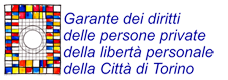 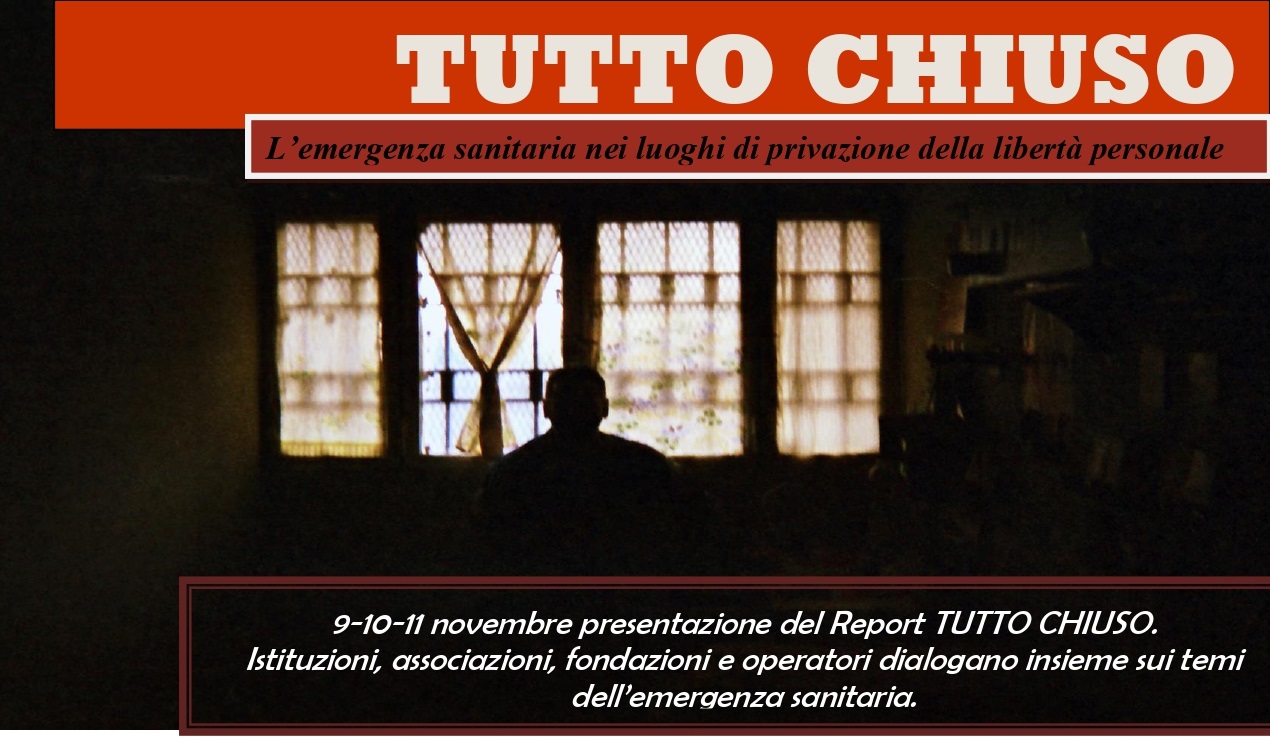 FRONTIERE CHIUSE
La detenzione dei migranti verso nuove forme di trattenimento

Paola Petrucco, Project Officer
Coalizione Italiana Libertà e Diritti civili (CILD)
Indice
CILD - Chi siamo 
Monitoraggio dei luoghi di detenzione amministrativa
Il lavoro di CILD - Detenzione migrante ai tempi del Covid
Ostacoli per la società civile 
Alternative alla detenzione amministrativa 
Criticità del sistema
Strade alternative: verso il superamento della detenzione amministrativa
Il case management
CILD - Chi siamo
Coalizione Italiana Libertà e Diritti civili (CILD) 

Network di 41 organizzazioni della società civile 
Assistenza legale, progetti di ricerca  e un dibattito informato su questi temi
Aree di lavoro:
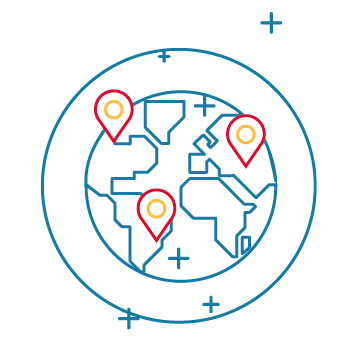 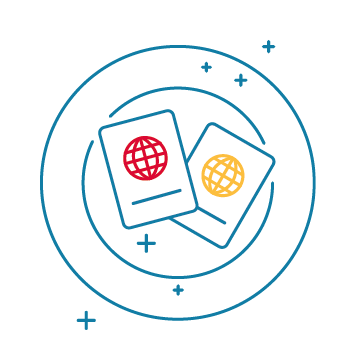 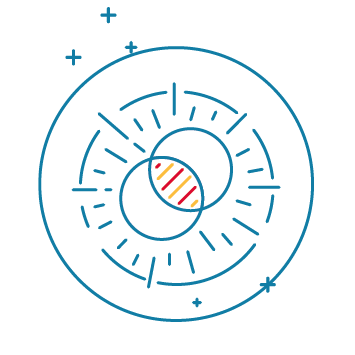 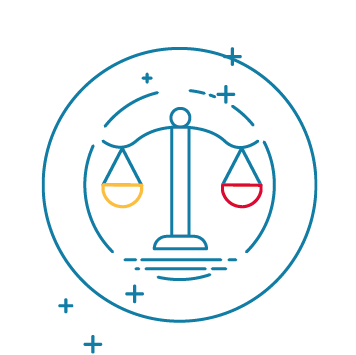 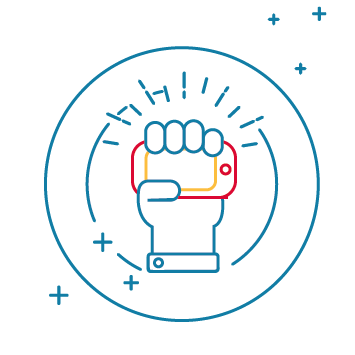 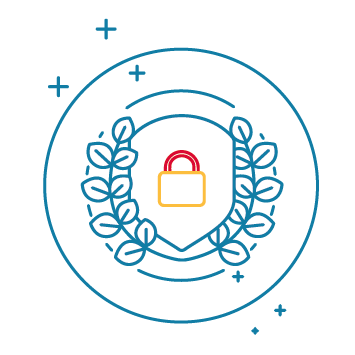 Asilo e protezione internazionale
Immigrazione
Uguaglianza e antidiscriminazione
Giustizia
Libertà civile nell’era digitale
Sicurezza nazionale
Monitoraggio dei luoghi di detenzione amministrativa
Il lavoro di CILD
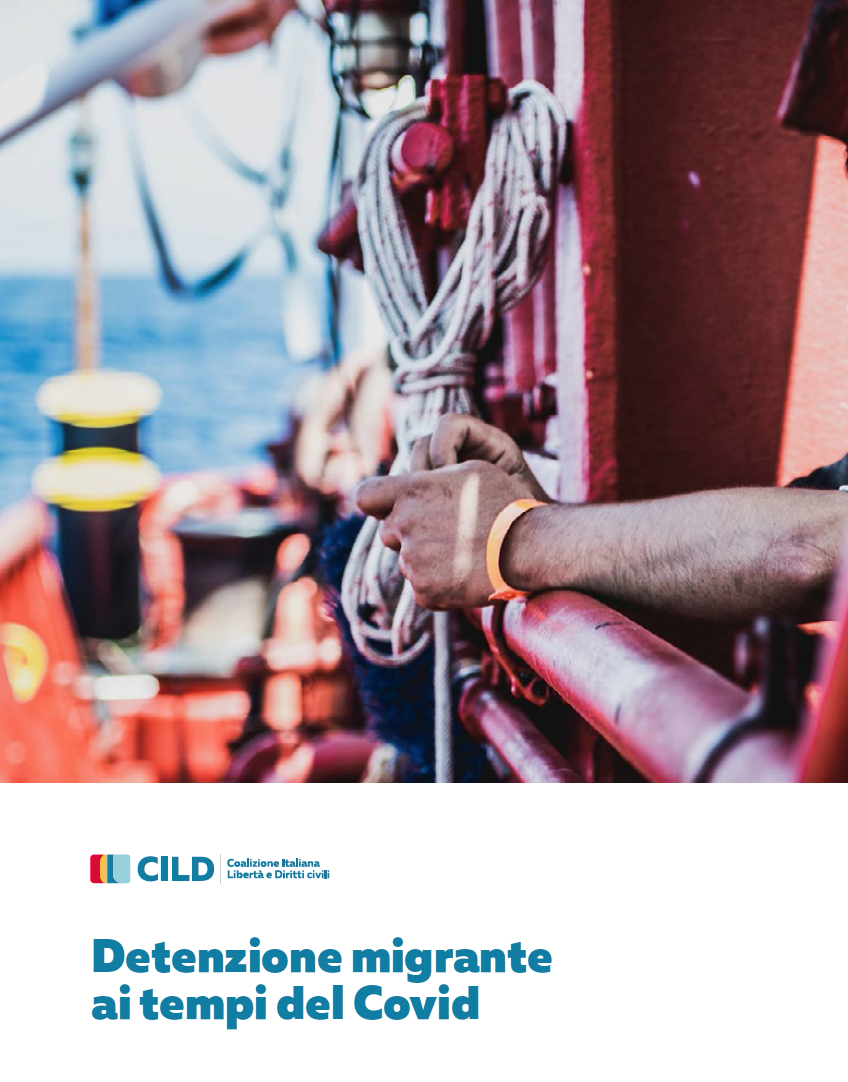 Osservazione e raccolta dati:
Collaborazione con Border Criminologies, Università di Oxford 
Detenzione migrante ai tempi del covid

DIFFICOLTÀ A REPERIRE INFORMAZIONI

Fonti:
Aggiornamenti periodici del Garante nazionale (Bollettini, “Il punto”)
Rassegna stampa media locali e nazionali
Scambi privati:
Rete dei garanti
Organizzazioni attive sul posto
Esperti (Progetto In Limine)
Monitoraggio dei luoghi di detenzione amministrativa
Ostacoli per la società civile
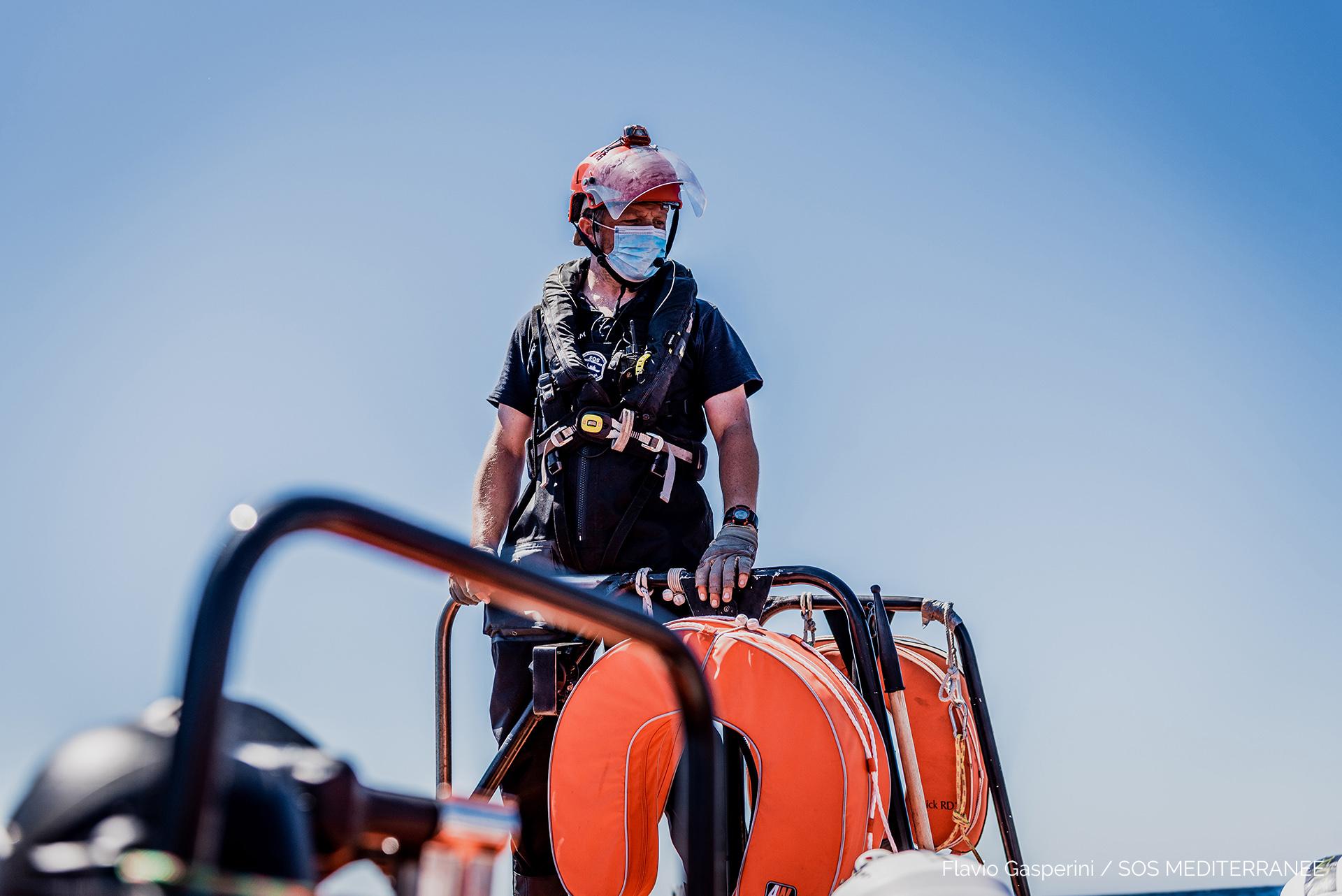 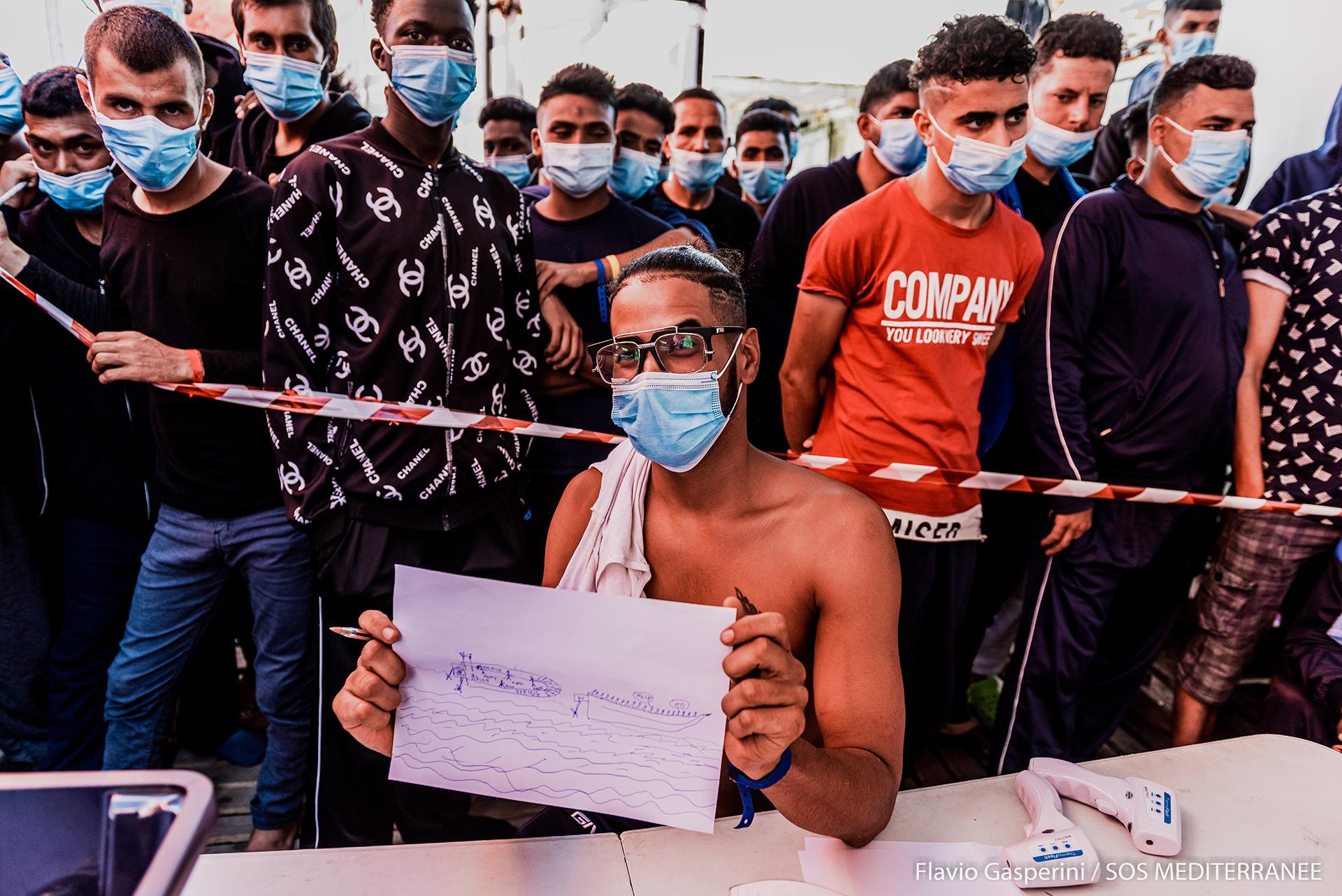 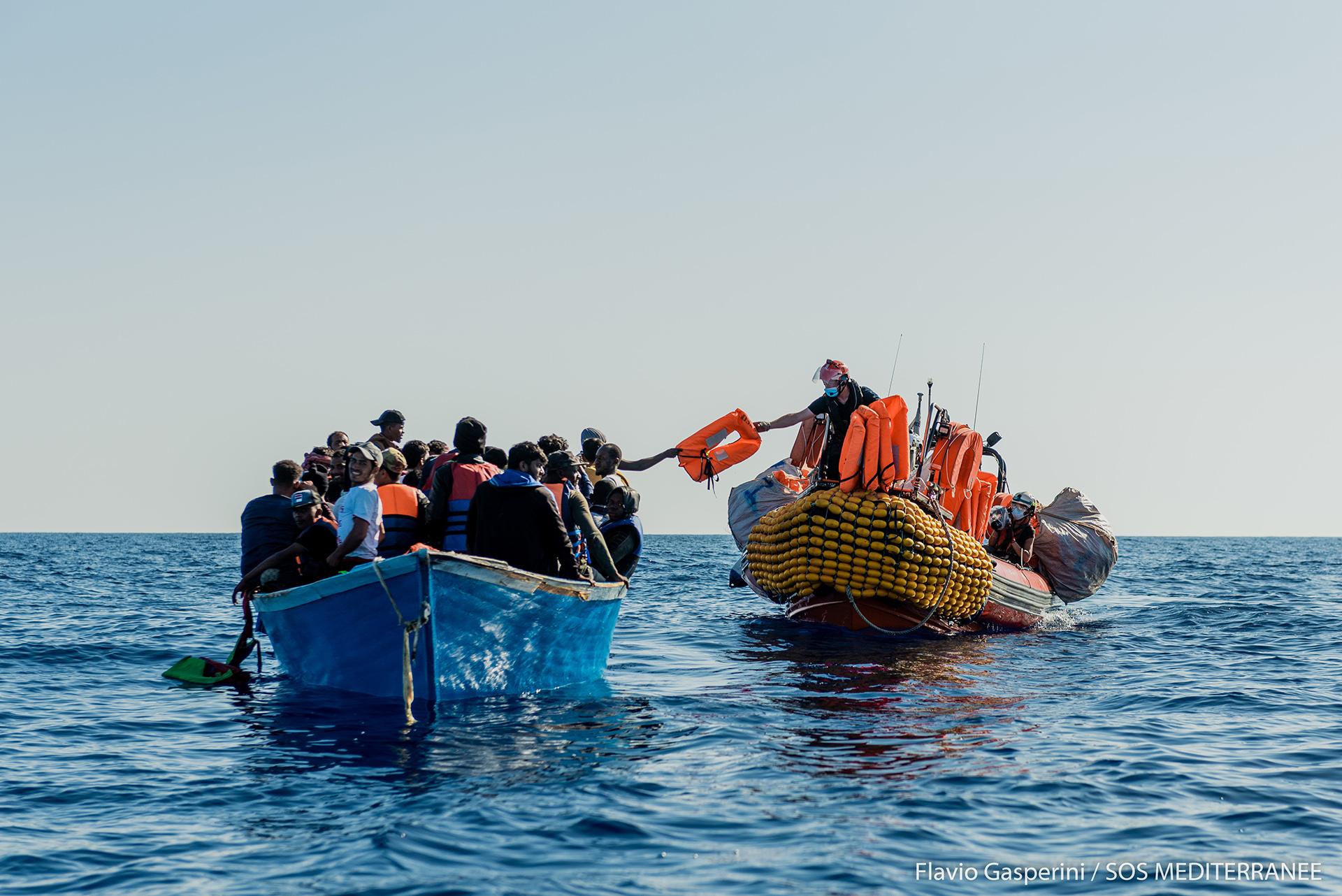 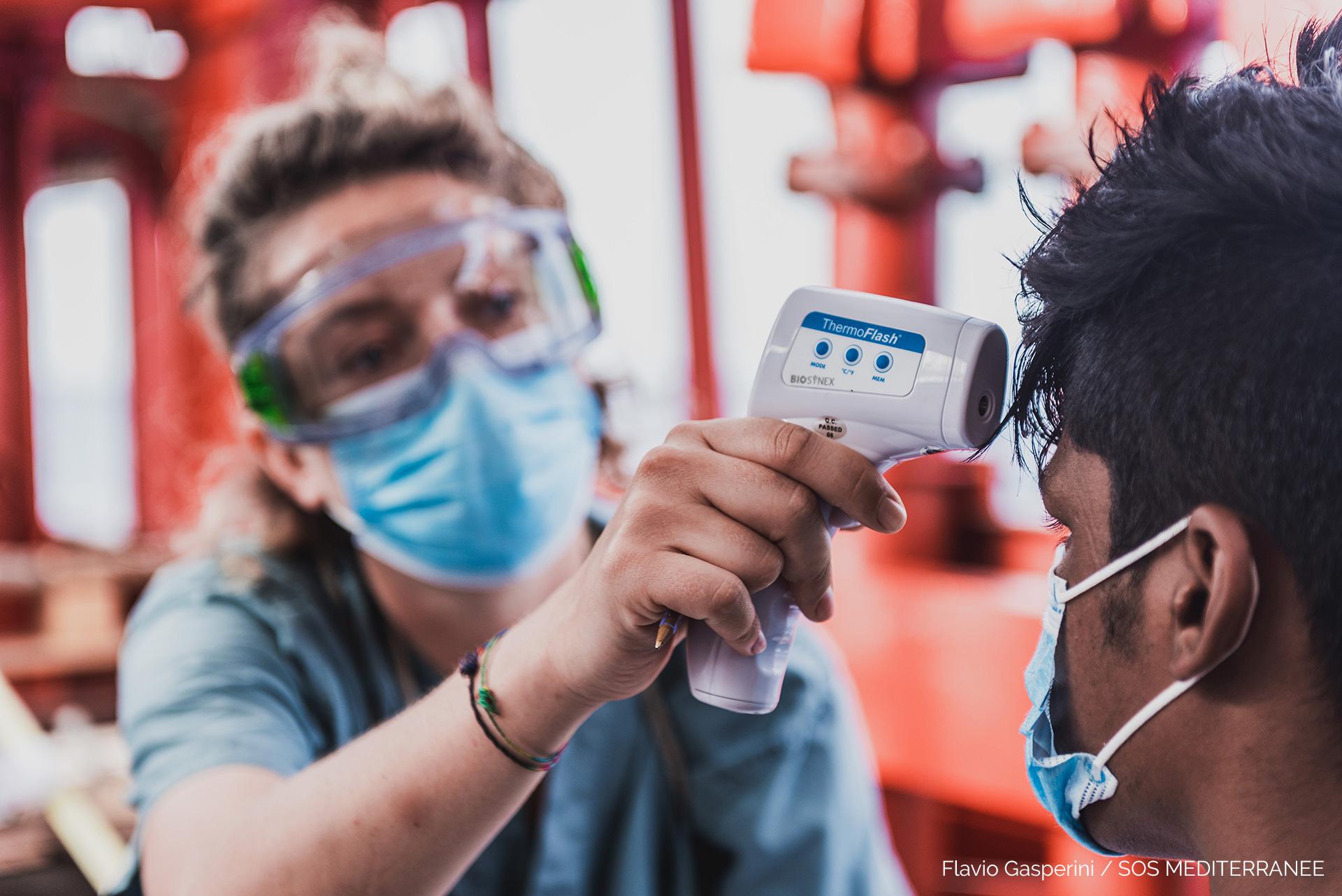 01
04
02
03
Carenza di informazioni governative
Difficile accesso alle strutture
Mancata risposta ad accessi FOIA
Problematico contatto con l’esterno
Monitoraggio dei luoghi di detenzione amministrativa
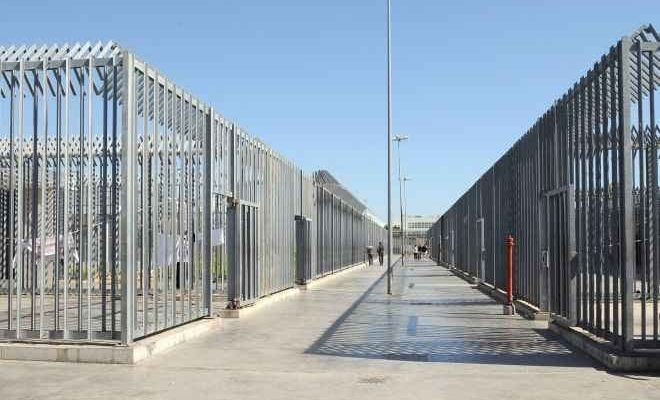 Ostacoli per la società civile - Difficile accesso alle strutture
Ai sensi della normativa vigente: 
Persone vulnerabili non devono essere trattenute e, se lo sono, devono avere accesso al supporto di organizzazioni competenti → non sempre avviene 
Situazione resa ancora più difficile durante l’emergenza sanitaria:
Cpr Ponte Galeria (Roma): legali, volontari, associazioni non avevano accesso
Cpr di Corso Brunelleschi (Torino): monitoraggio per via remota durante Fase 1

Vittoria ASGI: Tar di Palermo ha ritenuto  insufficiente la motivazione di diniego di accesso nel Cpr Pian del Lago (Caltanissetta)
Carenza di informazioni governative
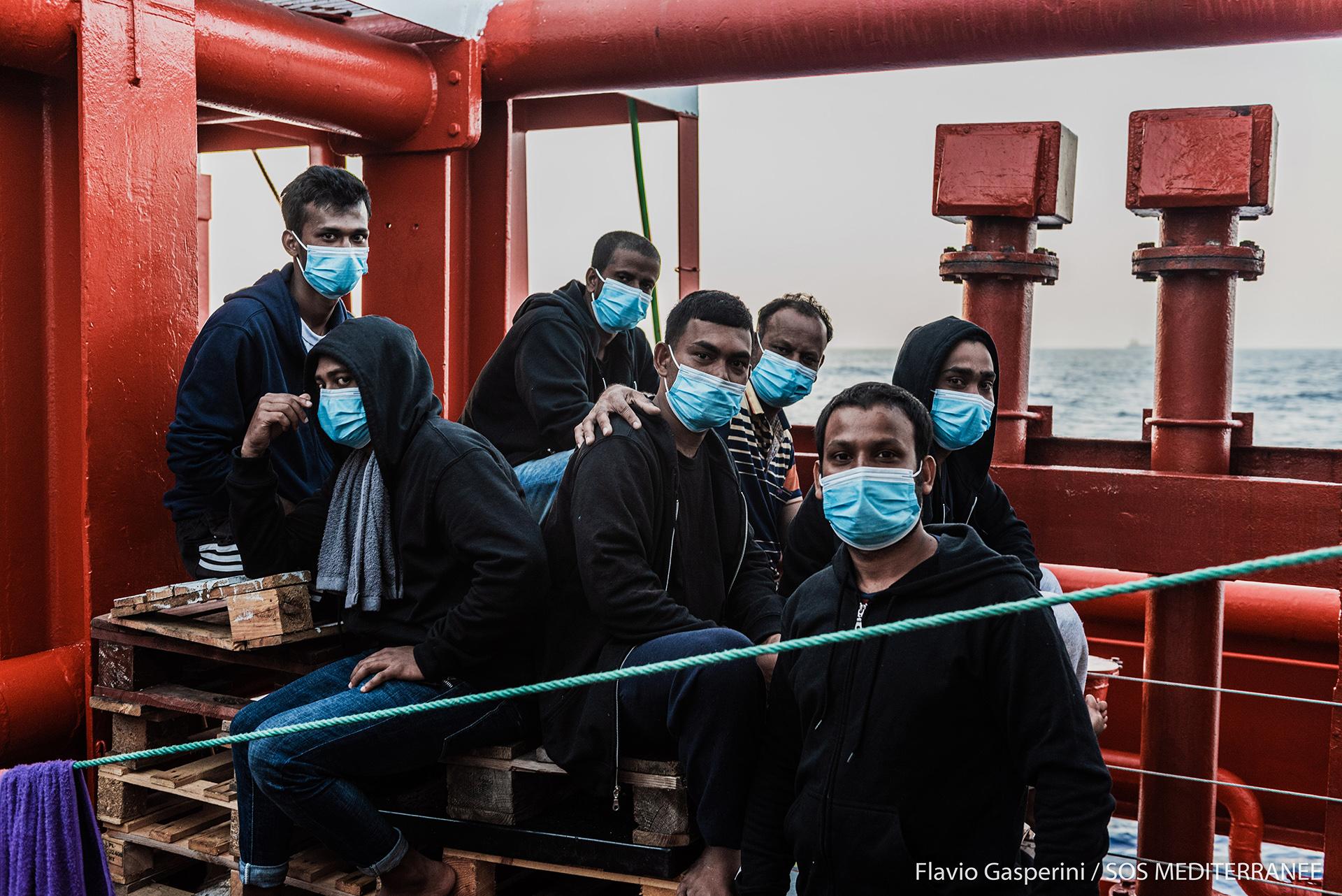 Problematico contatto con l’esterno
Monitoraggio dei luoghi di detenzione amministrativa
Nessuna pubblicazione governativa, periodica sui
 luoghi di detenzione amministrativa 

→ ad es. “cruscotto” del Ministero dell’Interno / aggiornamenti carceri del Ministero della Giustizia
Limitato utilizzo dei cellulari nei Cpr (contrariamente alle carceri) 

→ D. L. 130/20: i trattenuti possono rivolgere reclami o istanze (scritti o orali) ai Garanti
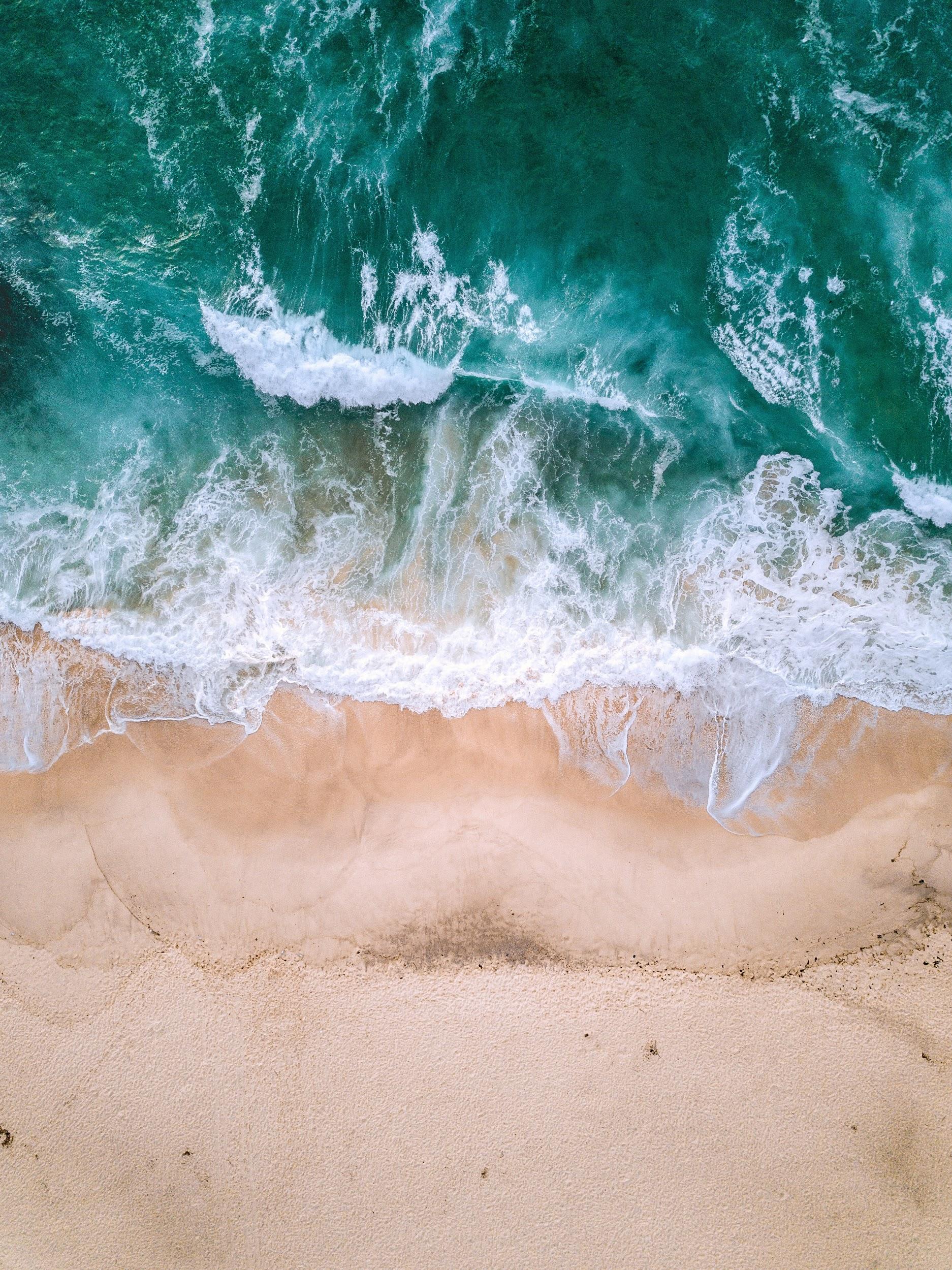 Ostacoli per la società civile
Mancata risposta ad accessi FOIA
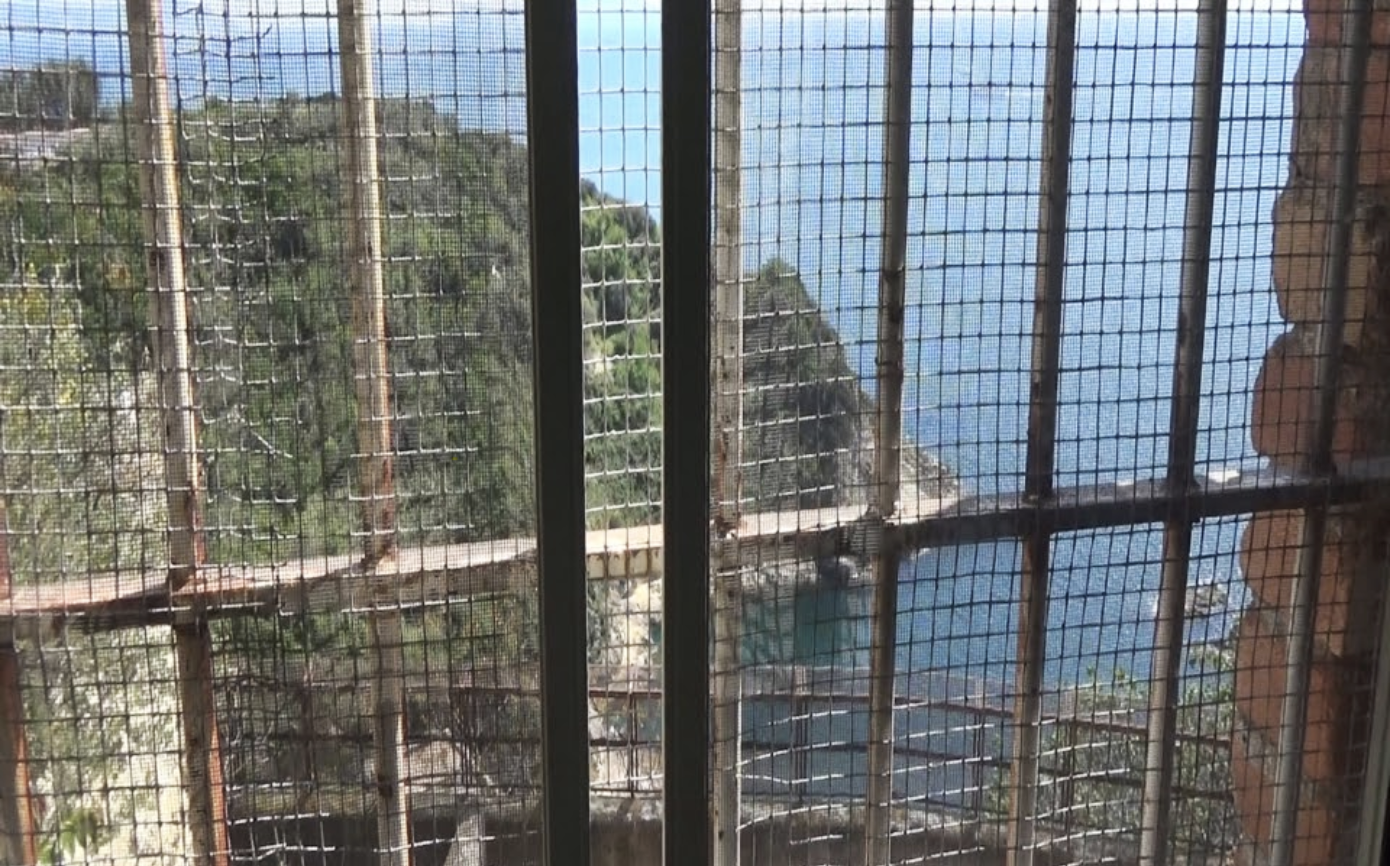 Scarsa disponibilità delle Autorità pubbliche interpellate a rispondere ai diversi accessi FOIA

→ Ad es. ospiti dell’hotspot di Messina, condizioni navi quarantena
Alternative alla detenzione amministrativa
Criticità del sistema
Sistema di detenzione “senza reato” 
Scopo: identificazione e rimpatrio di persone irregolarmente presenti sul territorio italiano. 
Ma:
Media persone rimpatriate 50% della popolazione trattenuta
Ostacoli al rimpatrio oltre i primi 30-60 giorni
Rilasciati alla scadenza dei termini, senza titolo di soggiorno valido e spesso senza dimora

Aumento criticità nel periodo di emergenza: “Trattenimento illecito”
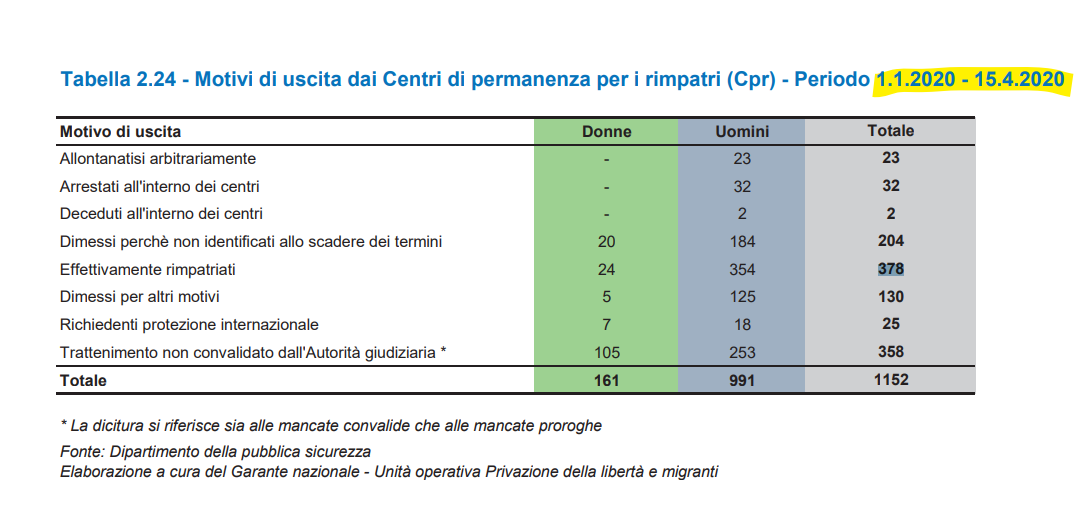 Alternative alla detenzione amministrativa
Strade alternative: verso il superamento della detenzione amministrativa
Il trattenimento nei Cpr non è l’unica strada percorribile:

“Classiche” misure alternative alla detenzione:
(ad es. obbligo di presentazione, obbligo di dimora, obbligo di firma, consegna del passaporto)

Misure “community-based” = alternative basate sulla coinvolgimento della persona
(ad es. case management)
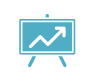 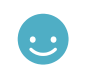 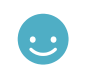 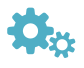 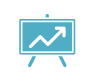 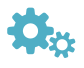 01
03
02
Più rispettose dei diritti dei migranti
Più valide in termini di costi-benefici
Più efficaci (in termini di compliance e risoluzioni dei casi)
Alternative alla detenzione amministrativa
Il case management
Sperimentato dai membri dell’European Alternatives to Detention Network
Progetto di “Alternative alla detenzione: verso una gestione più efficace e umana della migrazione“ di CILD e Progetto Diritti
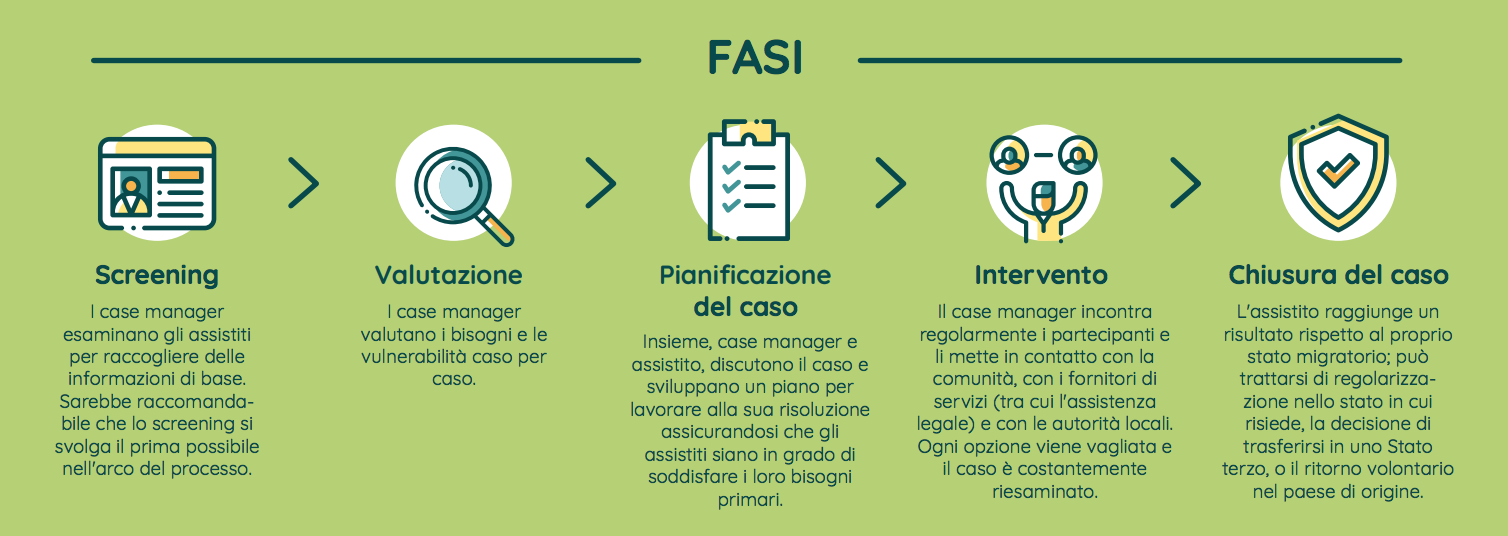 Fonte: PICUM (2020), Attuazione di alternative alla detenzione basate sul case management in Europa
Alternative alla detenzione amministrativa
Il case management - Beneficiari
Persone a rischio di detenzione
Persone vulnerabili trattenute
Persone che non hanno la possibilità di restare in Italia
che rischierebbero serie violazioni dei diritti umani se venissero rimpatriate 

Storia di Anthionia, detenuta in un CPR e quasi espulsa (in barba alle regole)
portate all'irregolarità da un insieme di complicazioni burocratiche, cambiamenti legislativi e barriere linguistiche
possono decidere di  tornare volontariamente nel proprio Paese
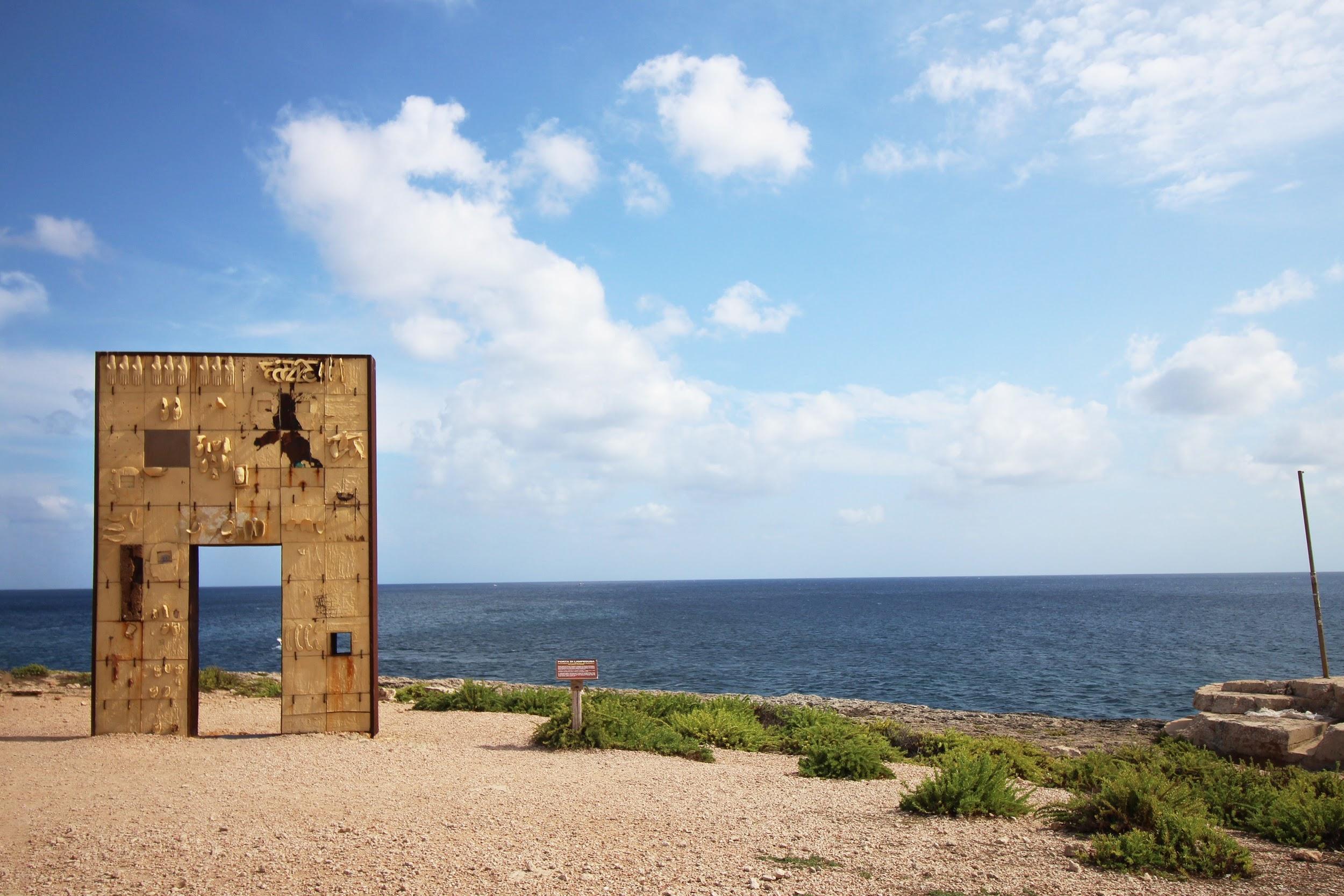 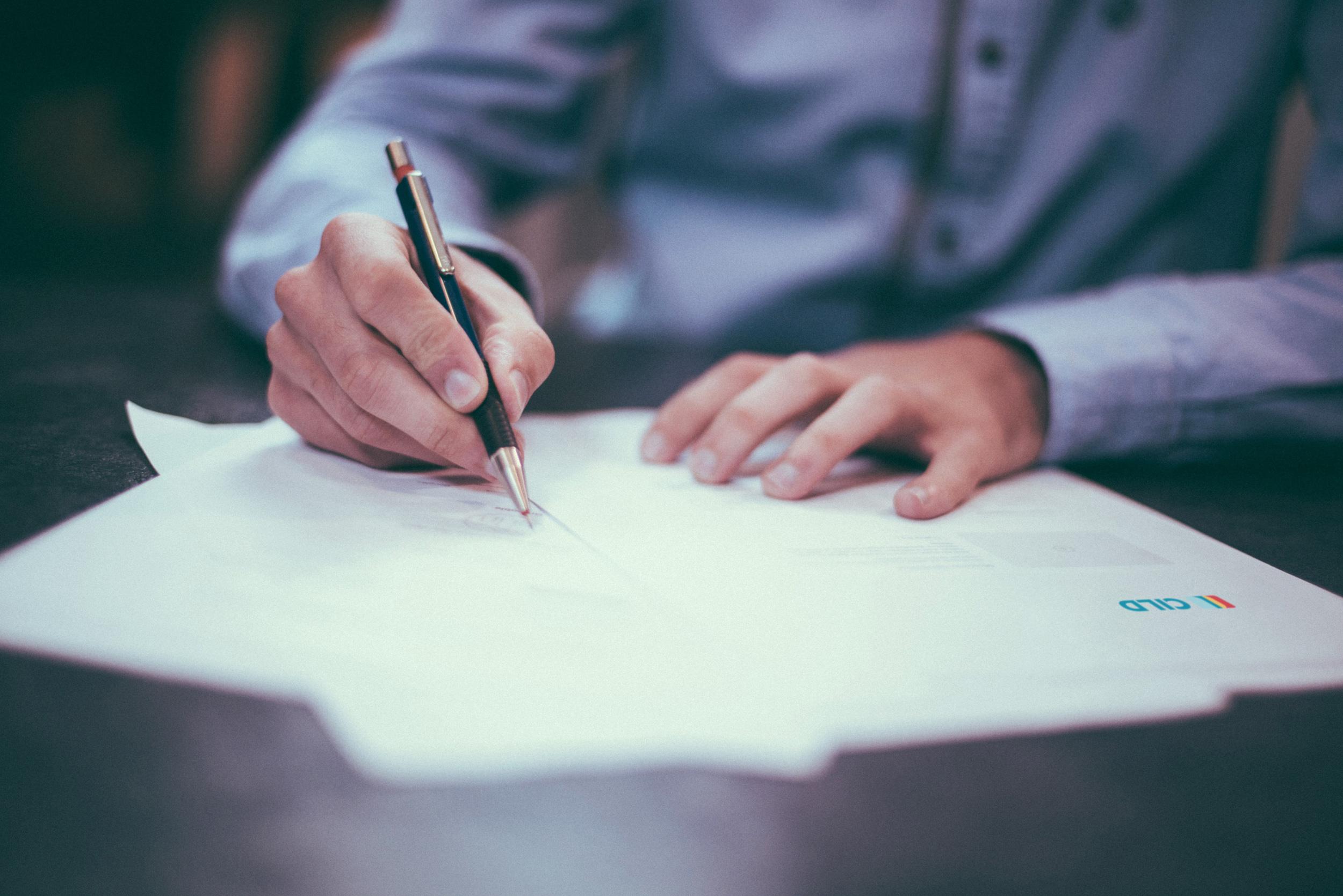 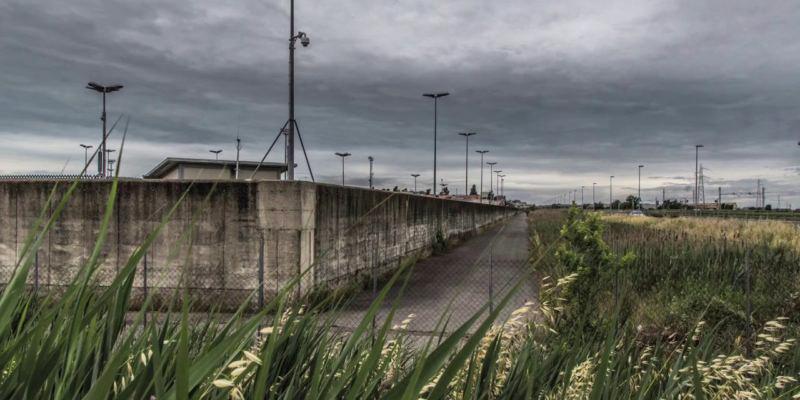 Alternative alla detenzione amministrativa: Case management
Approccio a “tutto tondo”
Case manager
Inclusione sociale
Percorso individualizzato
visione globale e dettagliata della loro situazione
che pone la persona al centro
di supporto
 e di orientamento
Il tutto in libertà  nella società ospitante
Case management
Benefici
Fiducia
Per gli assistiti, per i governi, per la società  (ad es. partecipazione, benessere, risoluzione del caso, contributo alla società)
reciproca tra case manager e beneficiario + nel sistema immigrazione
Grazie per l’attenzione!
paola@cild.eu